НОД по развитию эмоционального интеллекта в подготовительной группе «В поисках улыбки»
Педагог-психолог : Сидорова Е.Б.
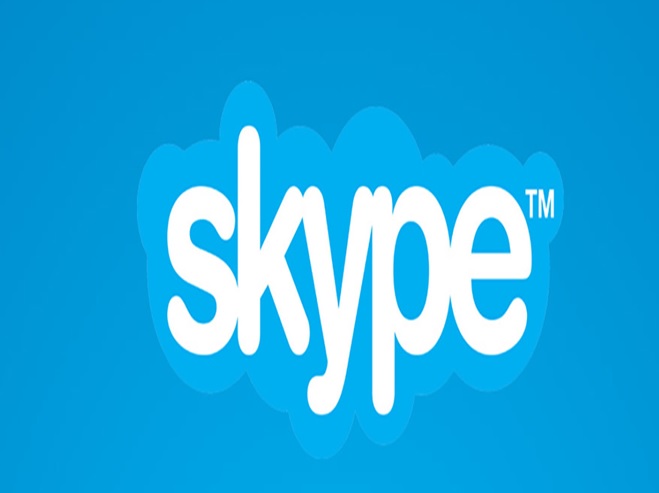 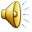 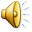 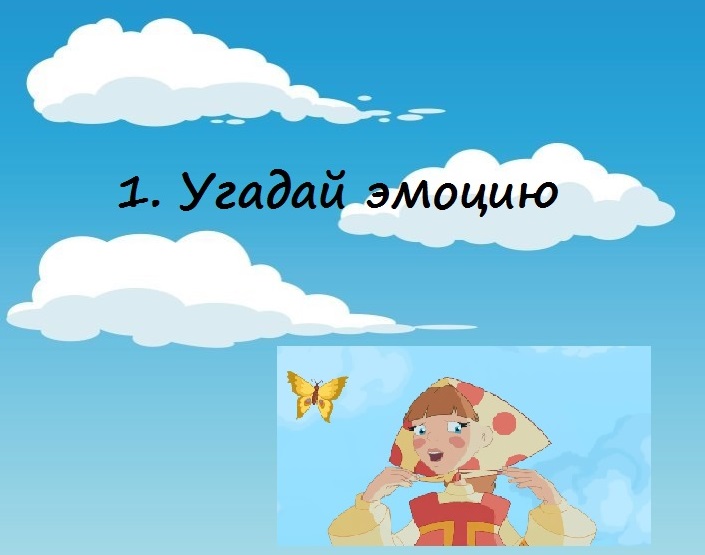 3.Определи эмоцию по мелодии
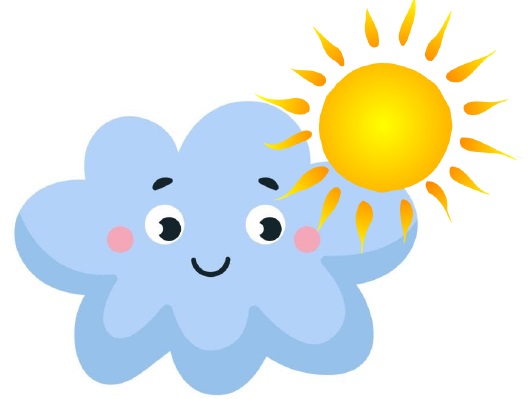 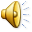 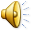 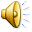 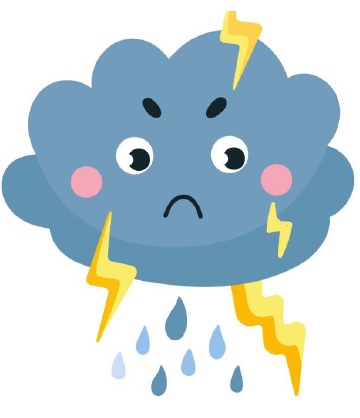 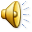 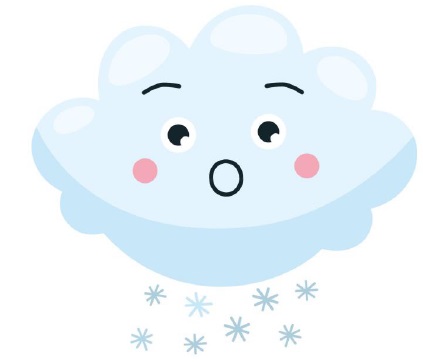 4.Скажи наоборот
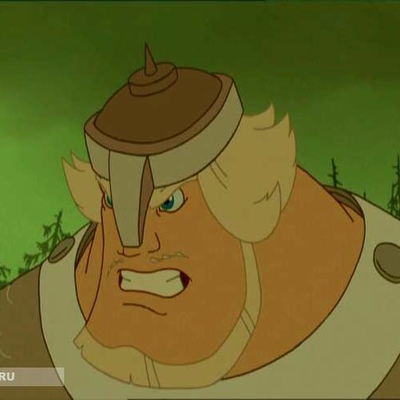 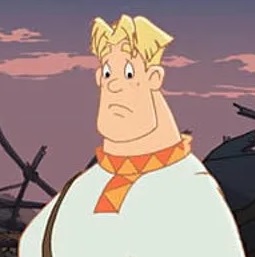 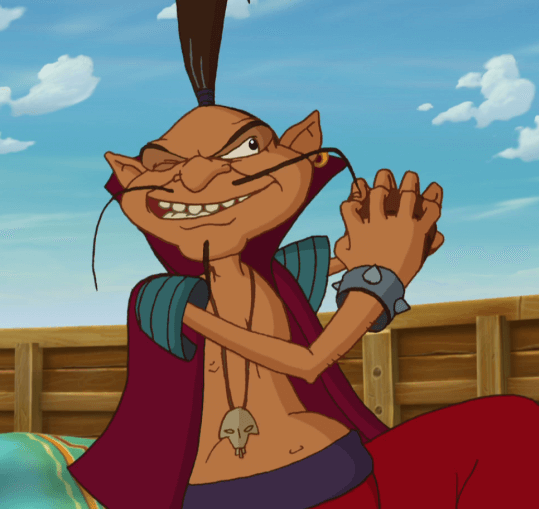 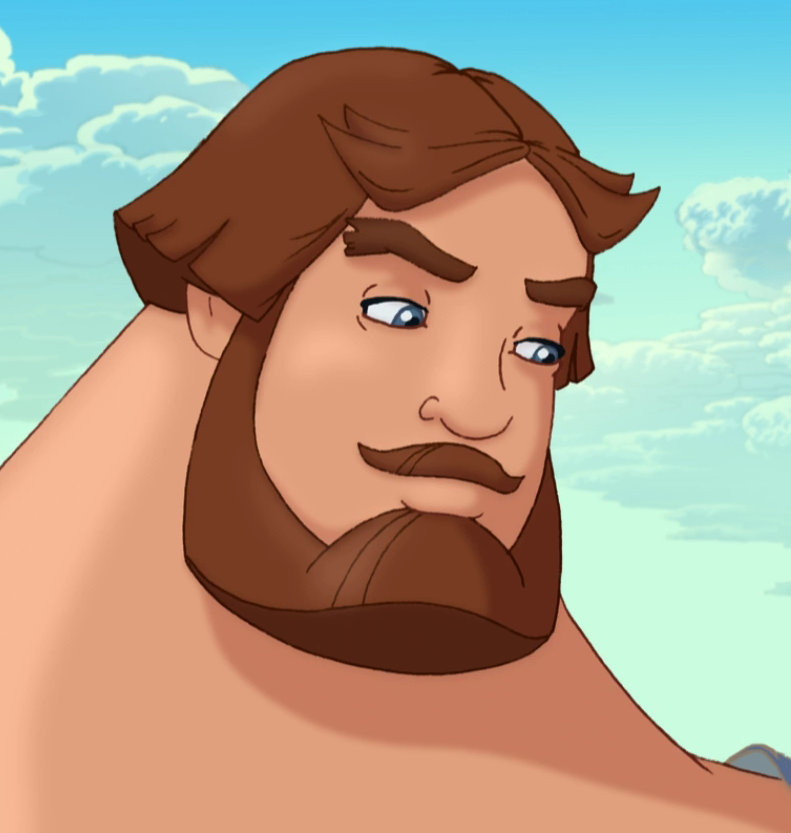 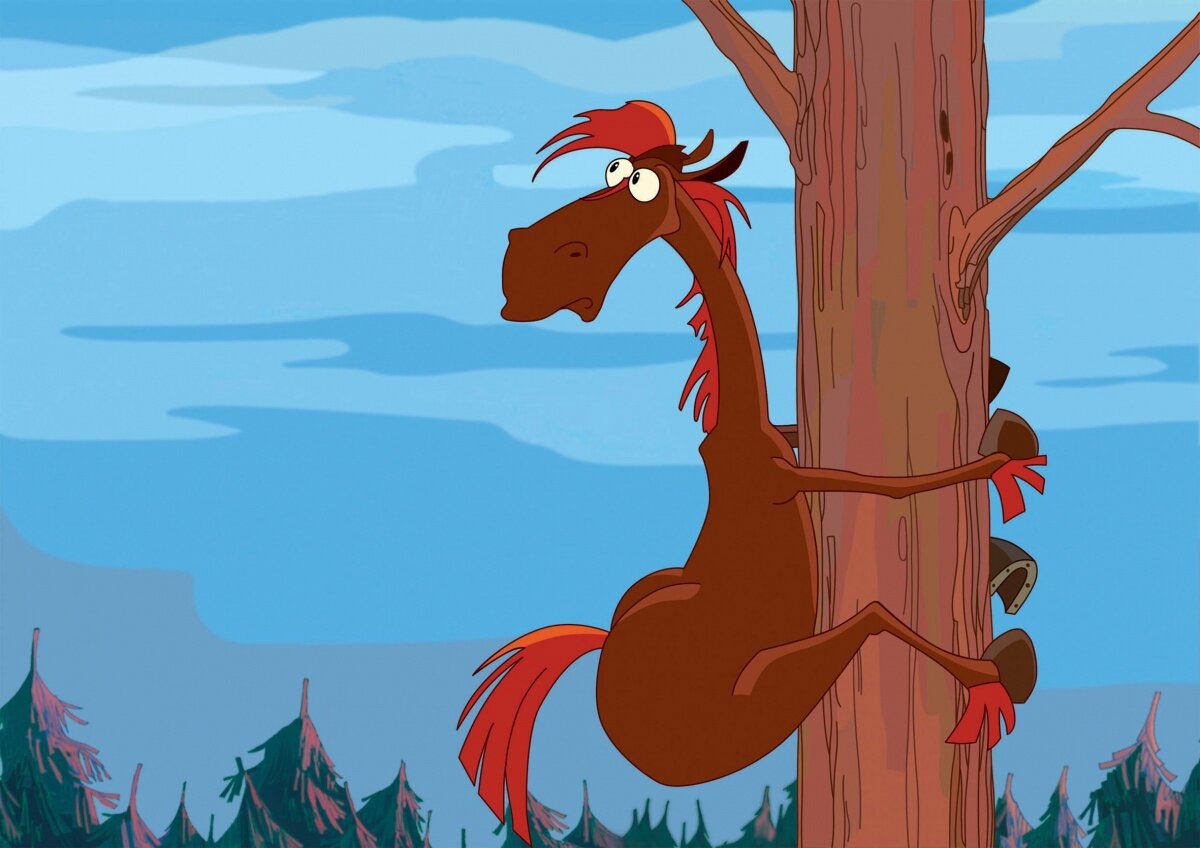 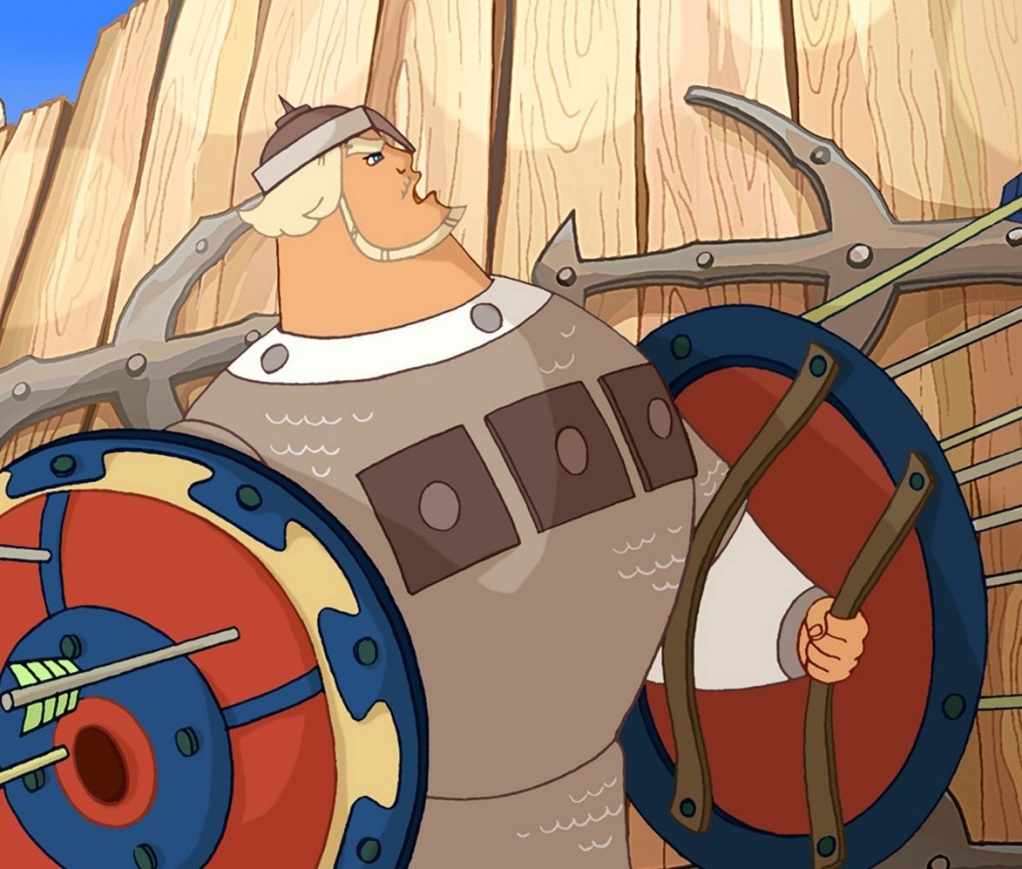 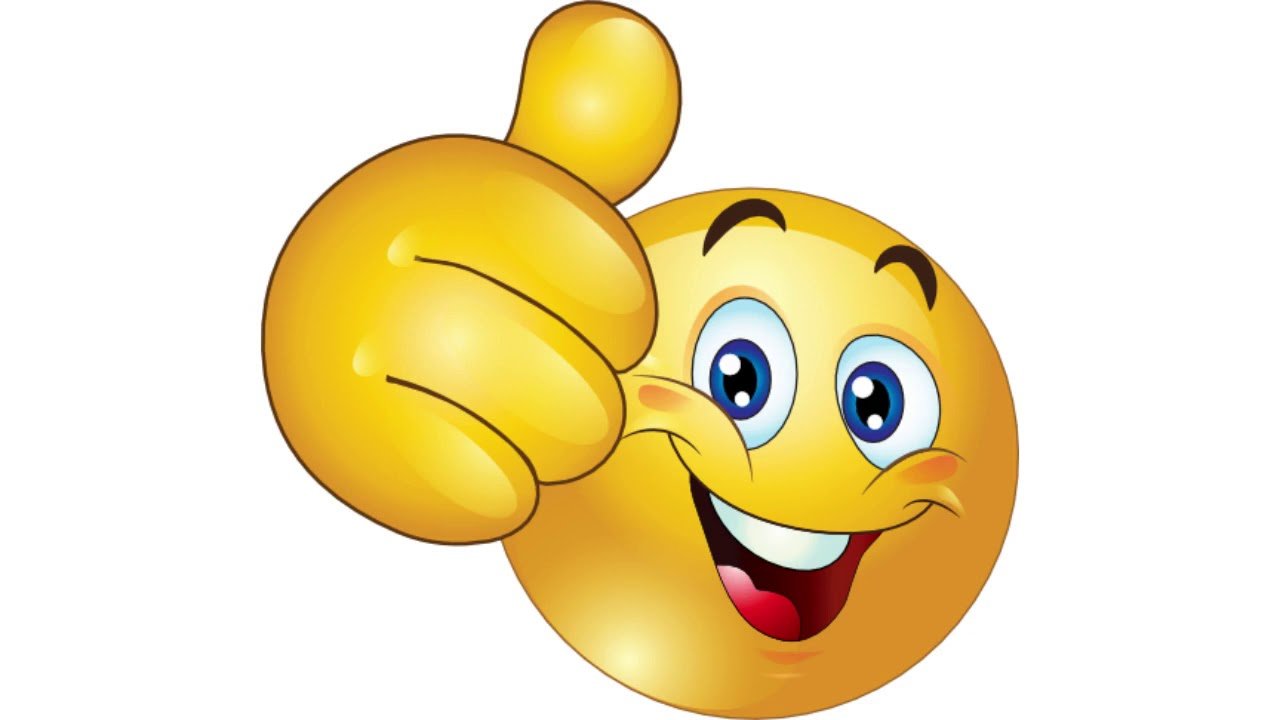 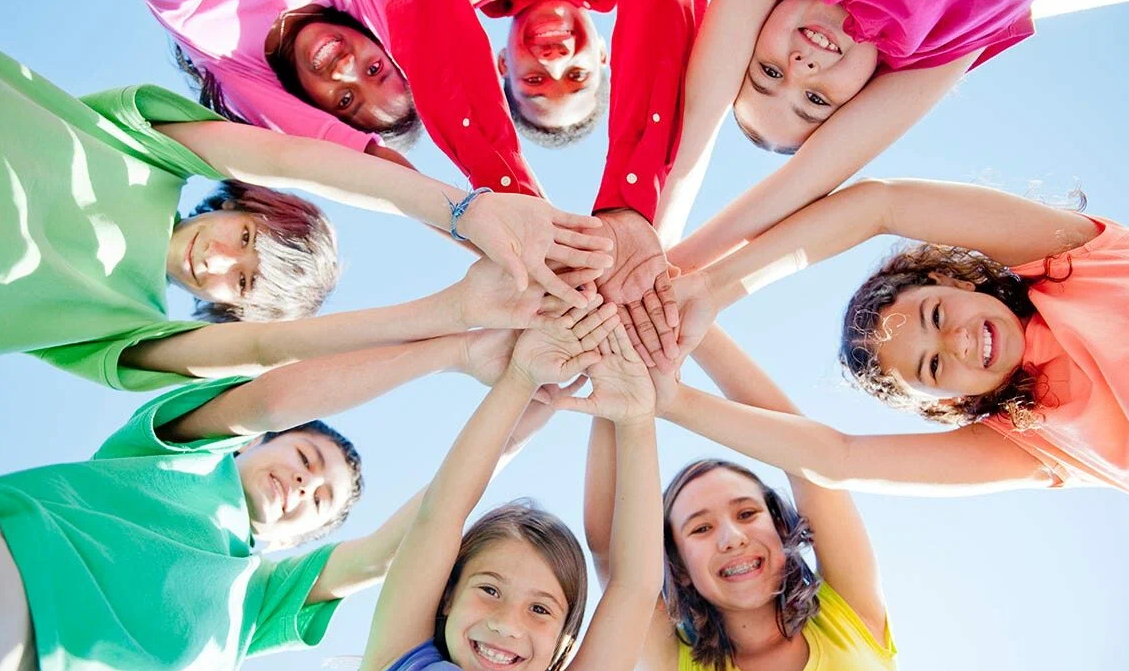 Эмоциональная зарядка
Улыбнемся мы вот так,
Застесняемся вот так,
Рассмеемся, разозлимся,
Топнем ножкой, удивимся.
Хмурим брови, расправляем.
Хорошо все чувства знаем!
5. По страницам сказок…
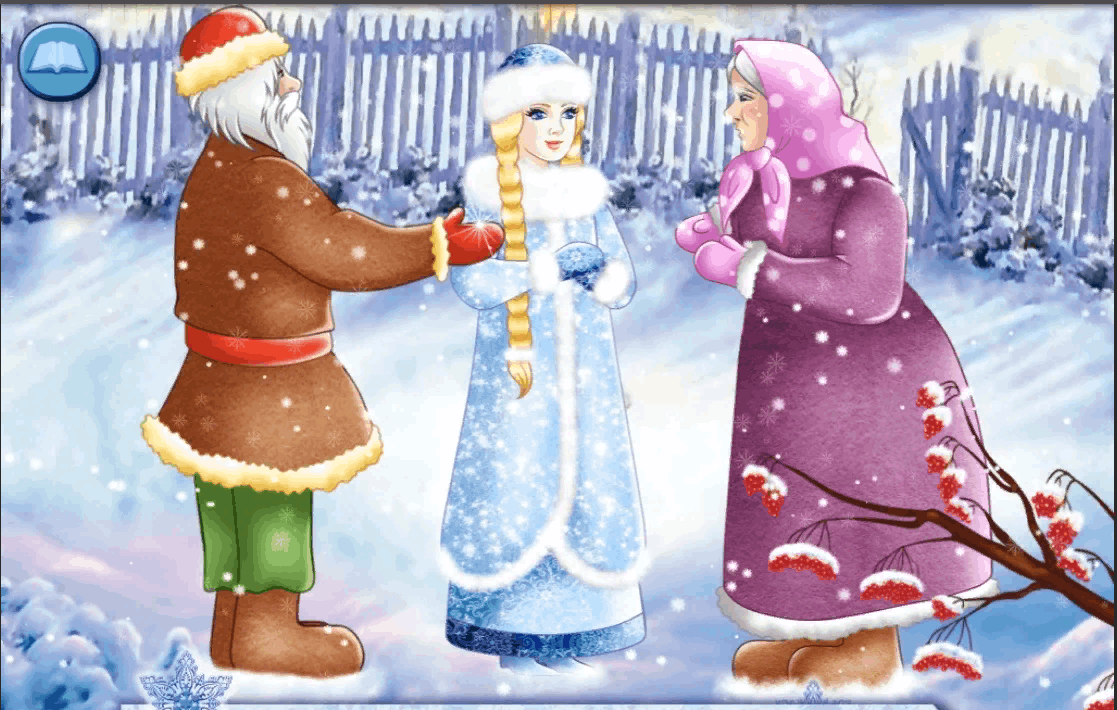 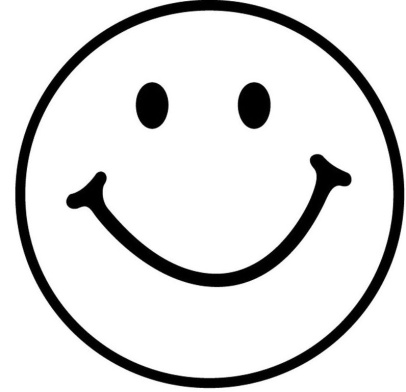 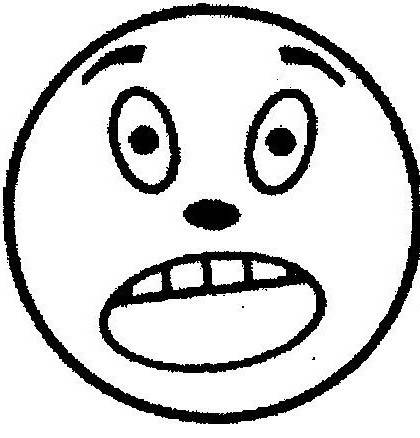 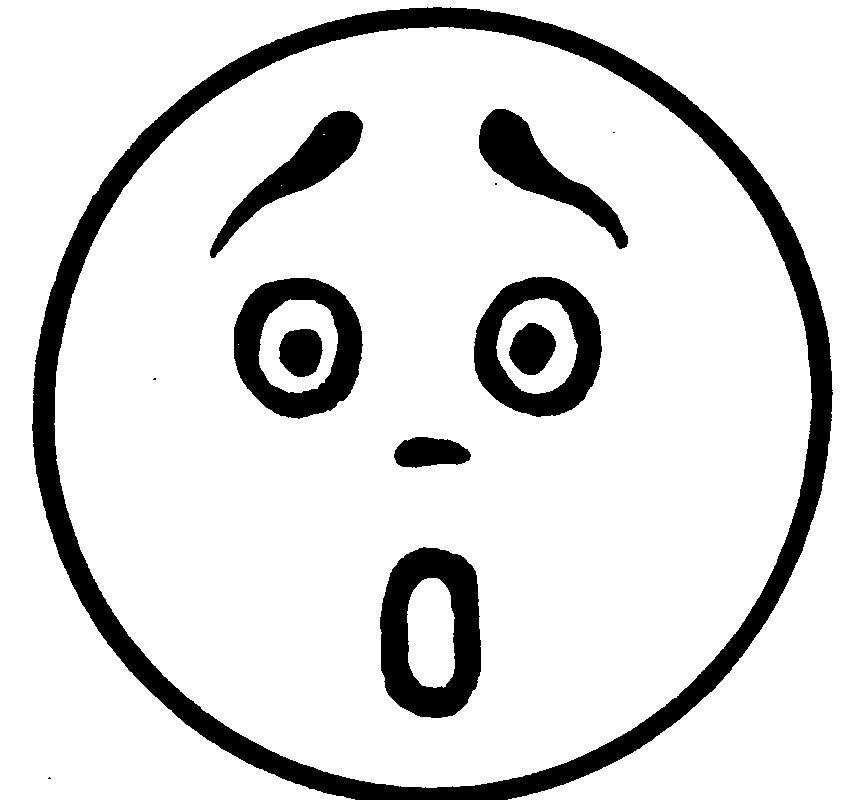 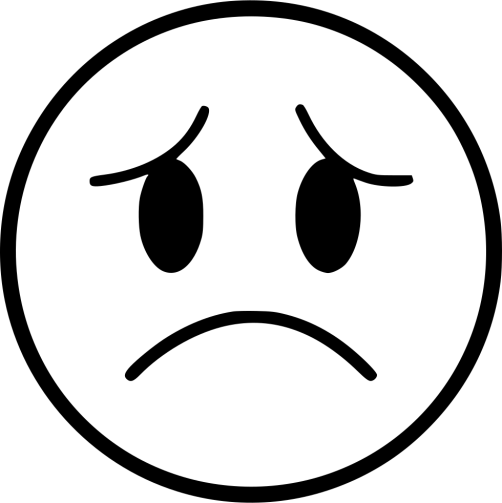 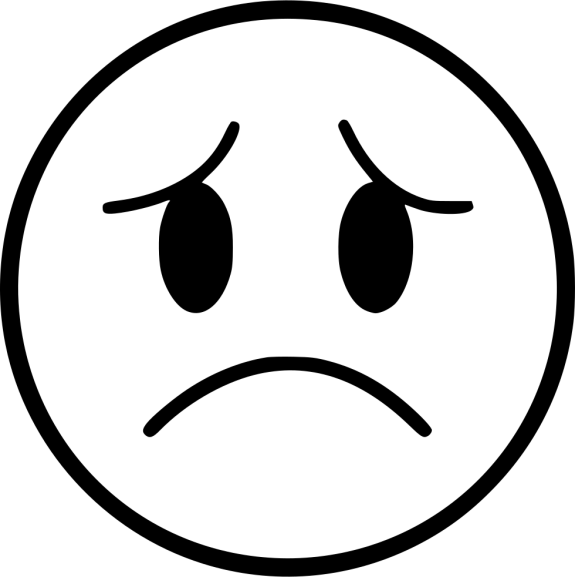 6. Пройди лабиринт
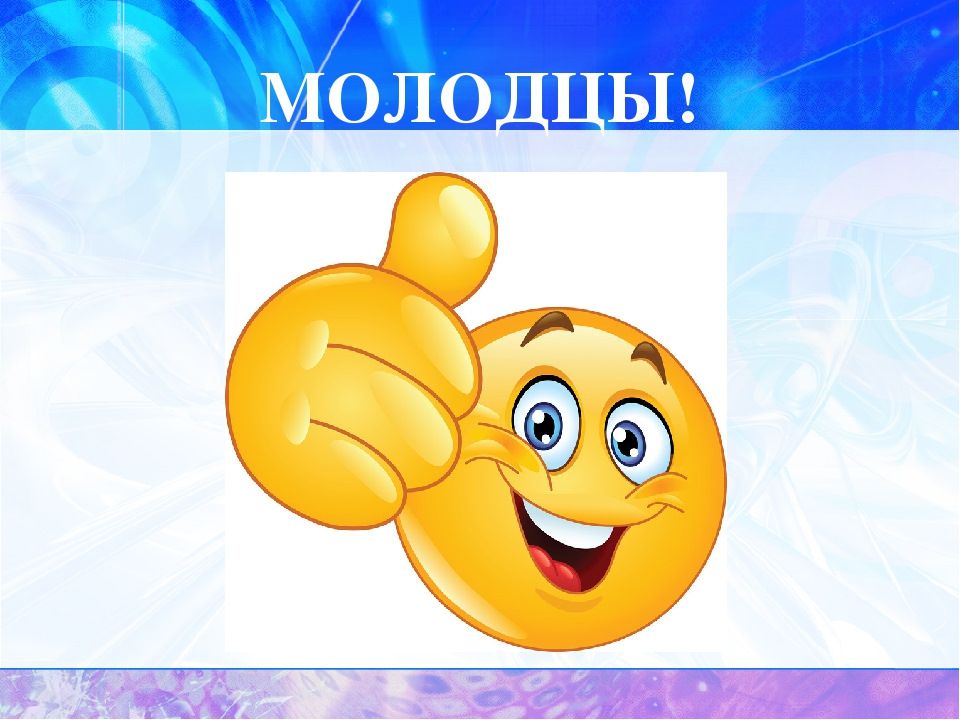 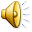 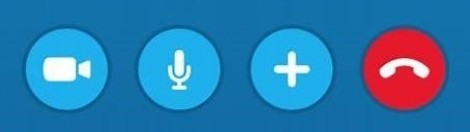 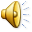 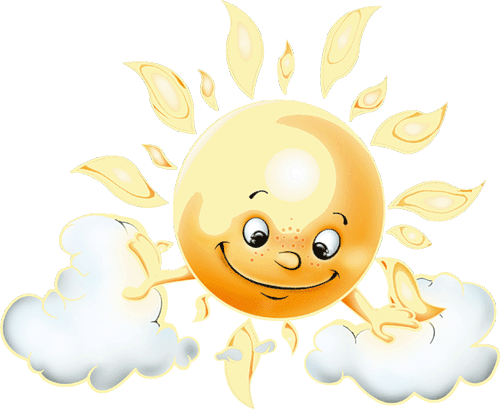 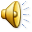 СПАСИБО ЗА ВНИМАНИЕ!